E-HEALTH APPLICATION CASE STUDY GUIDE
Case Study A
Mr. Cortez is a 20 year old ethnic South American gentleman who goes to his doctor’s office for a yearly routine check-up.  He has been living in Toronto since he was 2 years old.  He is 6.0 feet tall, weighs 130 kilograms and is pleasant and well appearing.  
He admits to engaging in some healthy behaviors.  He reports that he wears his seat belt whenever he is in a car; and uses a helmet when biking.  He eats a regular diet that is heavy on fast foods.  On average he eats 1 serving of vegetables or fruits once a week.  He admits that his favorite snack is potato chips and soda, which he eats everyday.  On average he watches sports 5 hours daily, he walks to the grocery store a block from his house but he does not exercise.  
He started smoking at the age of 15 and currently  smokes 25 cigarettes daily.  Mr. Cortez denies that he has any health problems/diseases.  He also denies any surgeries.  His father died suddenly from a massive heart attack at the age of 55 and his mother is still living but has diabetes.  
Mr. Cortez is worried about getting a heart attack.  His friend Mark told him he should be concerned because it “runs in the family”  
Today, he wants to know about his risk of getting a heart attack.
Case Study A
His Pertinent findings on physical examination and laboratory results  are as follows.
Blood Pressure 142/90  Heart rate 80  hemoglobin 140mg/dl  Total Cholesterol 320mg/dl (3.6mmol/l),  HDL 25mg/dl (0.29mmol/l),  LDL 190mg/dl (2.2mmol/l), Triglycerides 2.25mmol/l, fasting blood glucose is 7.2mmol/l
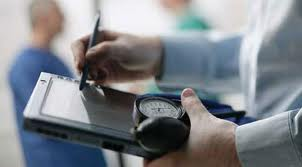 Case Study A
Framingham Risk Calculator
Estimate his 10 year risk of getting a heart disease. 
Click for Activity
What about his risk for getting diabetes?
Click for Activity
What about risk of getting lung cancer?
Click for Activity

Compare results with Ipad Cardio Risk Tool
(see ipad apps)
Case Study B
During his 2 month follow-up, Mr. Cortez was excited that he has made some changes to his lifestyle.  In addition to getting a new job in carpentry,  where he works 8 hours a day, he reports that he has started exercising—he does brisk walking covering a mile daily and watches TV less now—2 hours at night.  Mr. Cortez denies any vigorous activity but engages in light house chores for about 30 minutes as he still lives with his mother.  His current weight recorded as 100 kg.
Case Study B
At this point, how would you advise this patient on his current weight loss program?
Use the calorie count calculator to answer the question
Calorie count : http://www.stevenscreek.com/goodies/calories.shtml

Food for thought: How might this calorie count tool be applicable to you?
[Speaker Notes: http://www.stevenscreek.com/goodies/calories.shtml]